Early Childhood Trauma as a Risk Factor for Youth Violence: Policy Options to Break Generational Cycles of Violence
Laurie Ross, PhD
2018 Family Impact Seminar
Mosakowski Institute
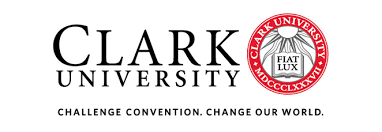 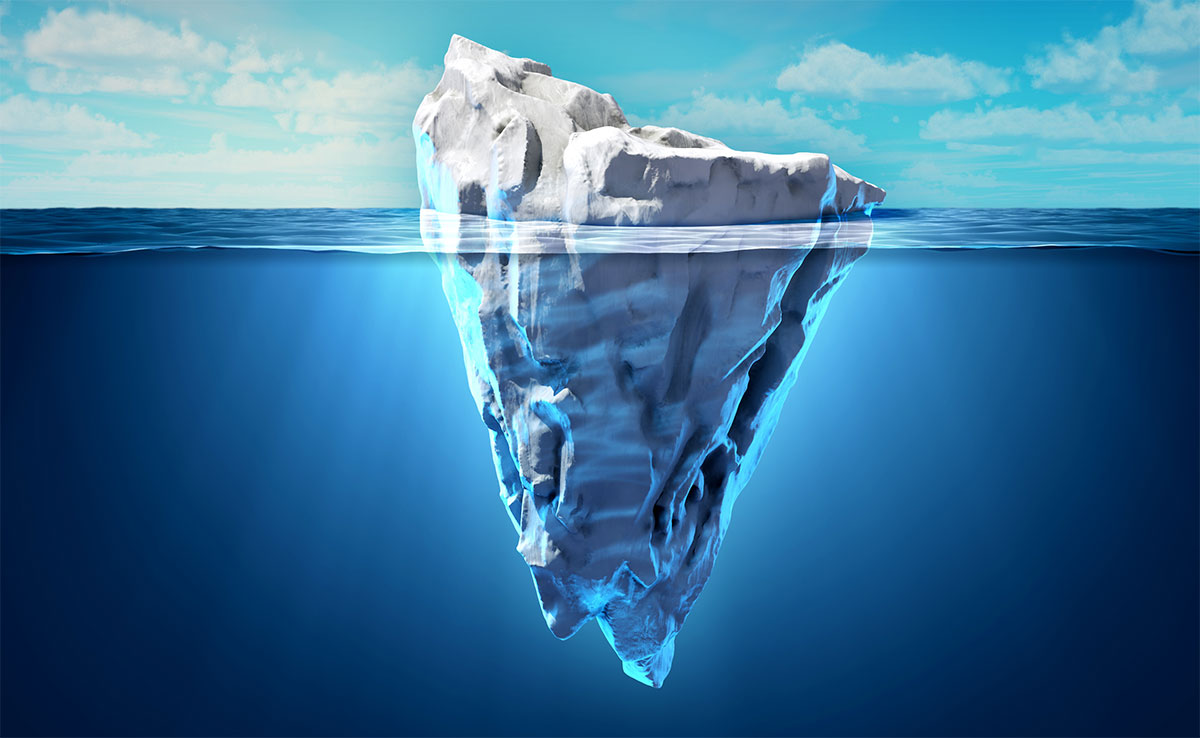 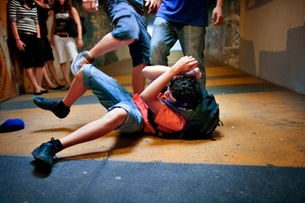 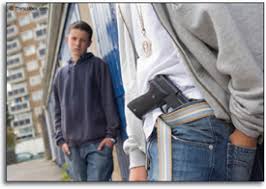 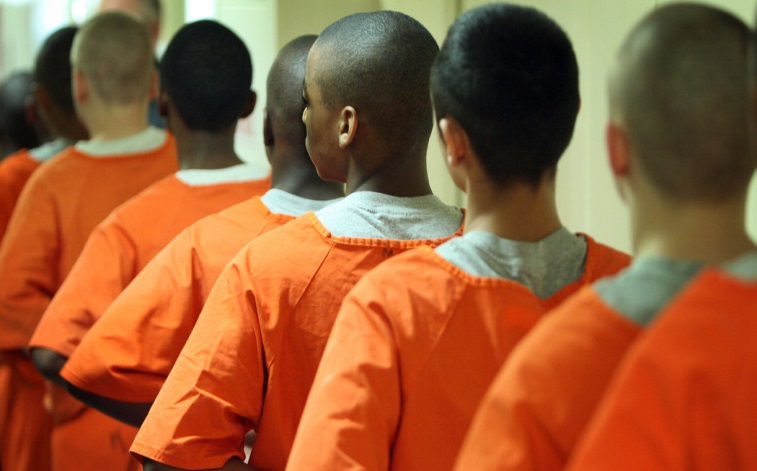 Victimization		Perpetration	 Incarceration

A Cycle of Violence
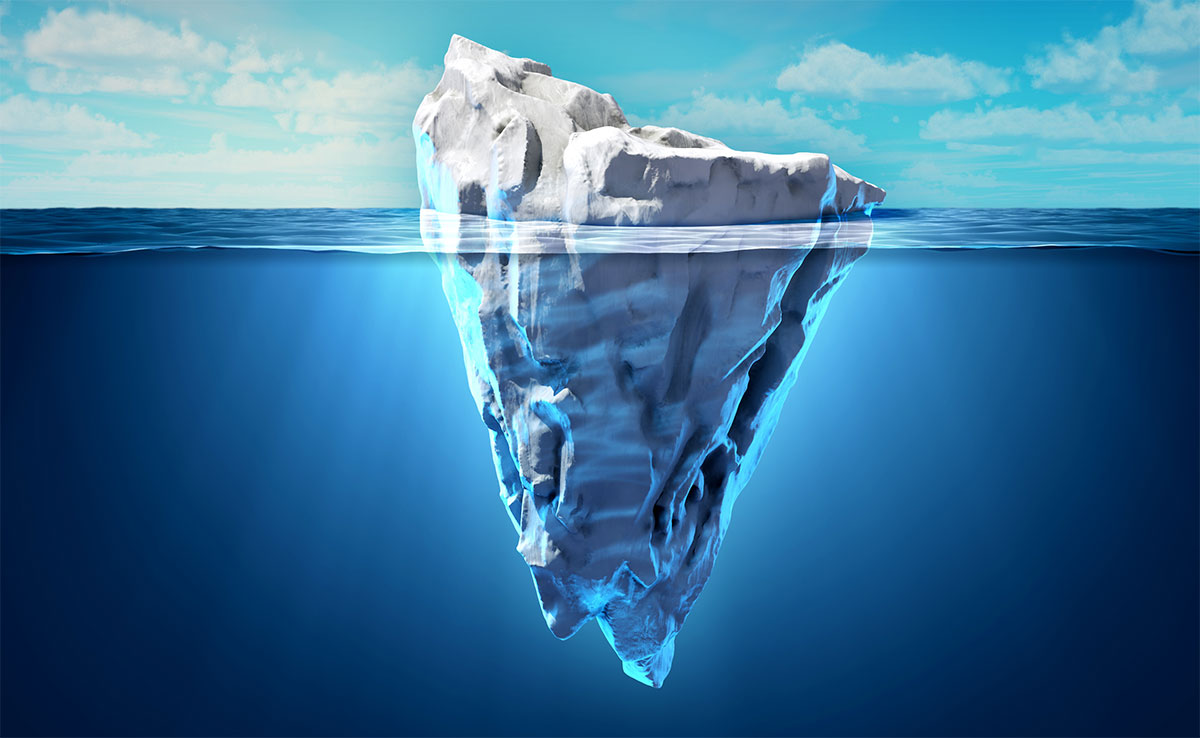 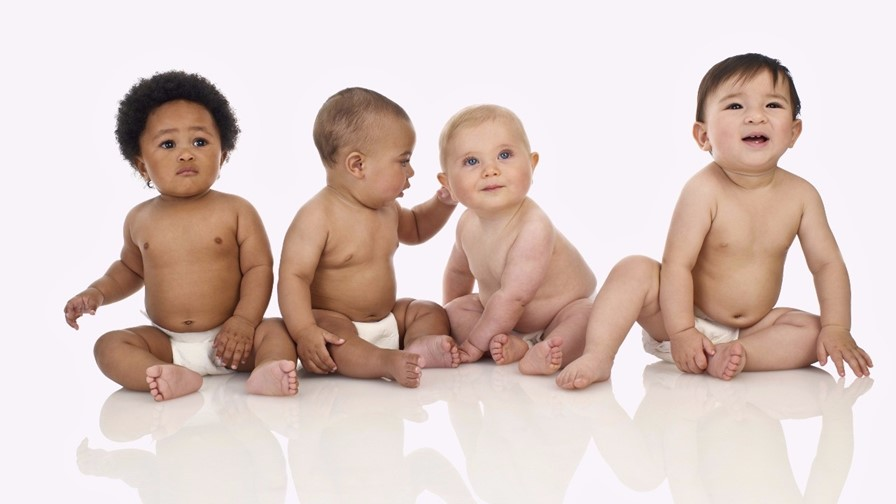 Does the Cycle Start Here?
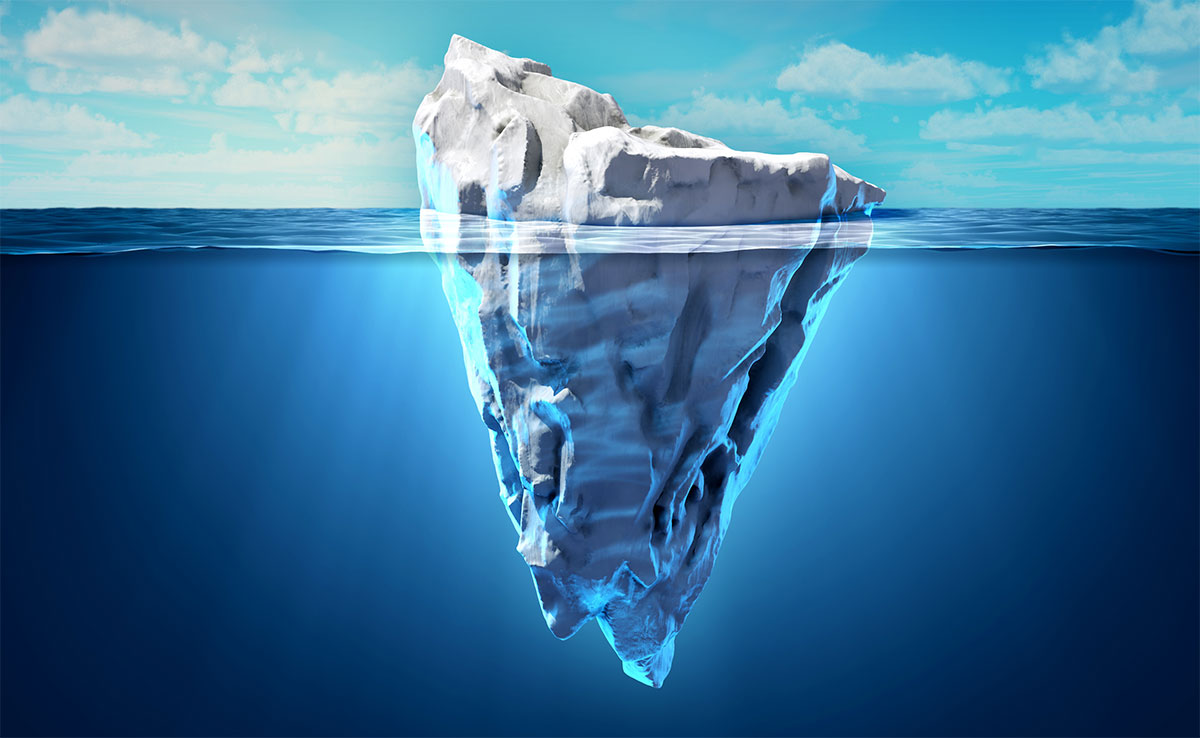 Session Topics

Forms of Violence
Violence and Child Development
Decision Framework
Local Intervention
Policy Options
Community Violence
75% of 7 year olds in one Philadelphia neighborhood heard gunshots in their neighborhood

10% of children in a Boston pediatric hospital clinic reported witnessing a shooting or stabbing
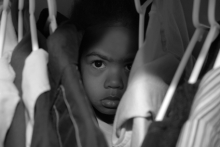 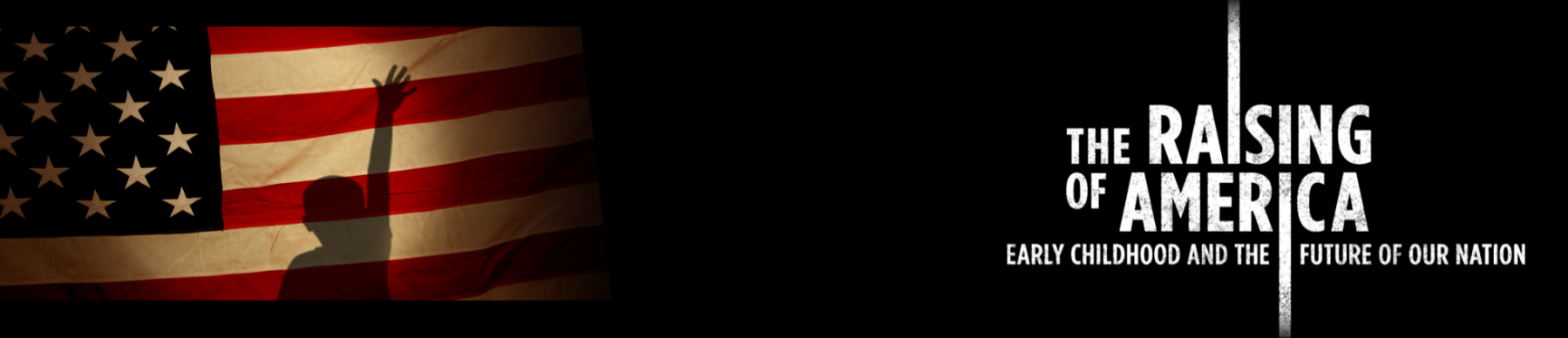 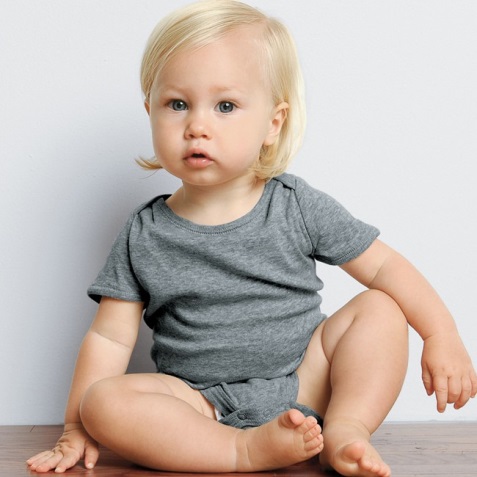 Trauma in the Home
Adverse Childhood Experiences (ACEs)
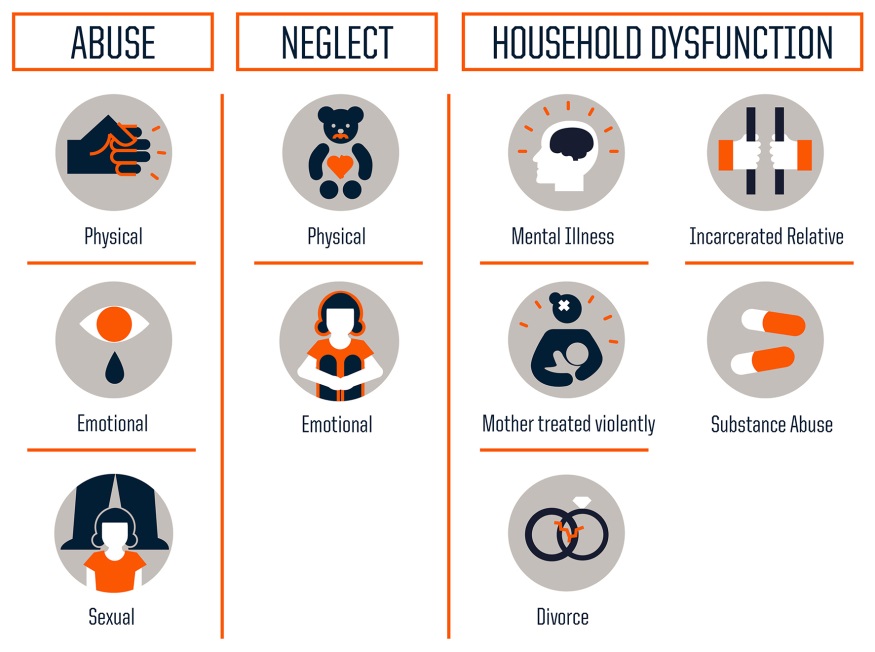 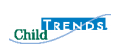 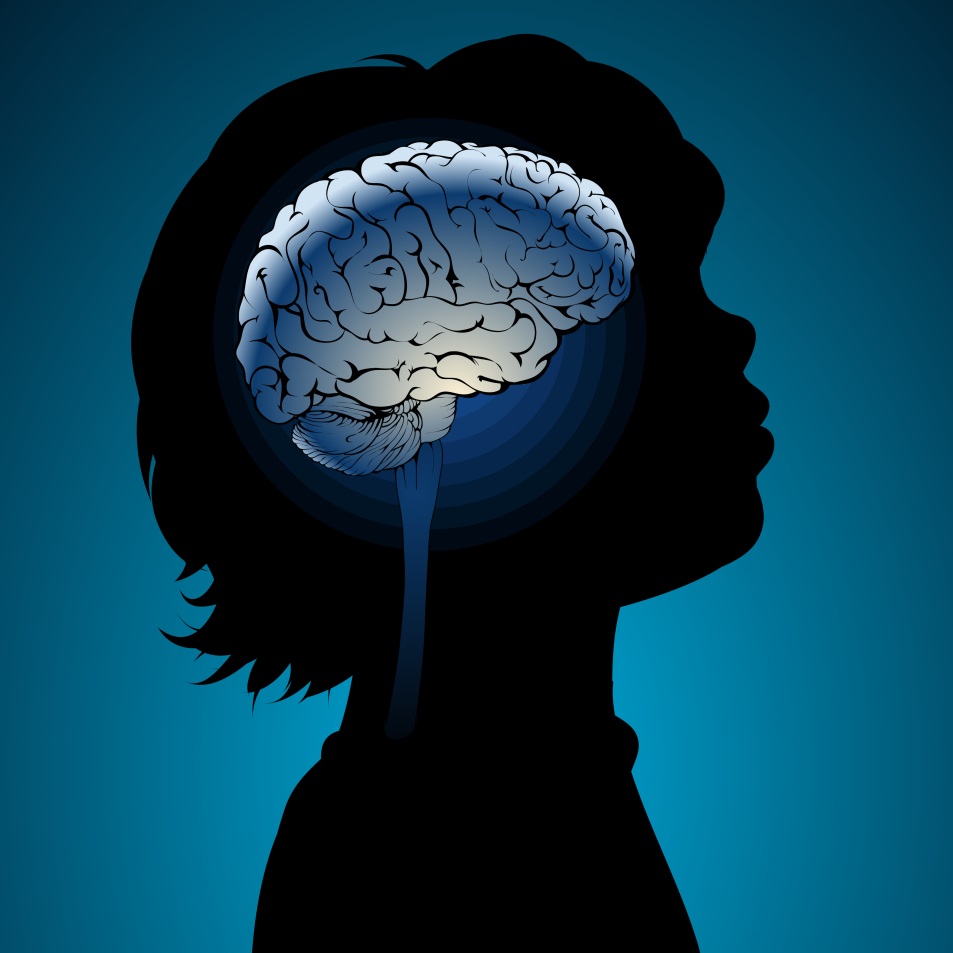 Brain Architecture & Stress
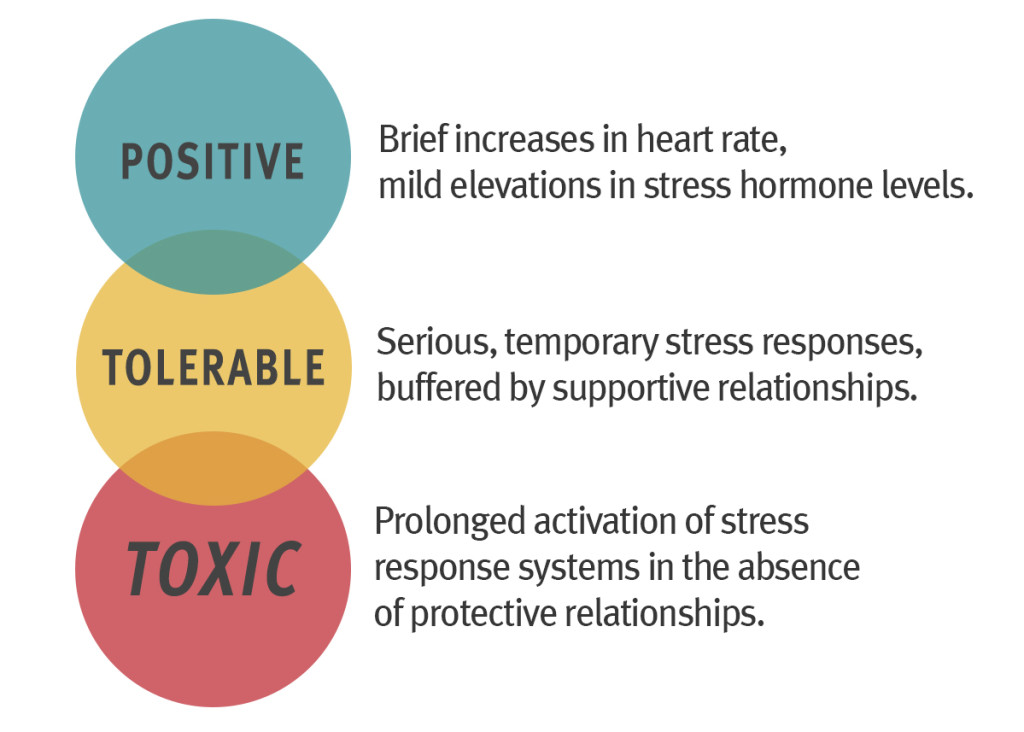 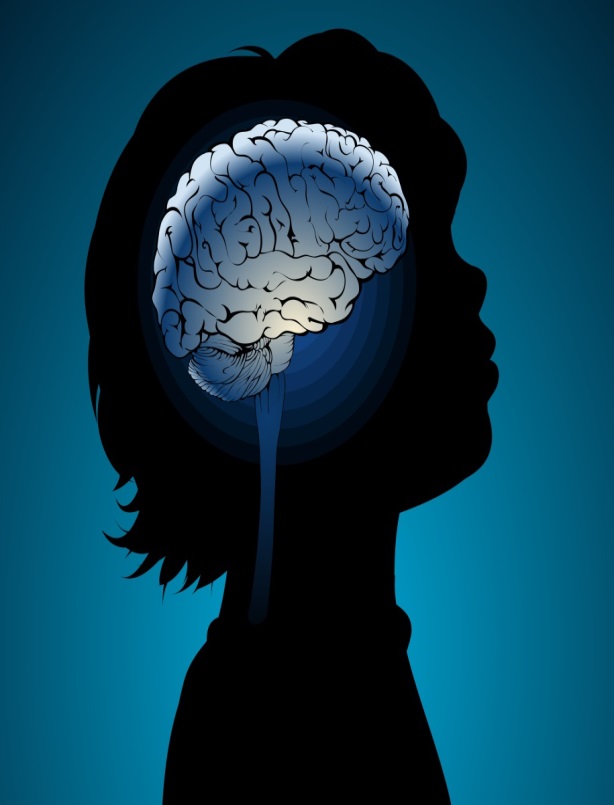 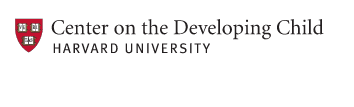 [Speaker Notes: Ok, so we have discussed various sources of violence and trauma and we have discussed prevalence rates of youth violence.  But how does early exposure to community or domestic violence affect later behavior? 

Positive stress response is a normal and essential part of healthy development, characterized by brief increases in heart rate and mild elevations in hormone levels. Some situations that might trigger a positive stress response are the first day with a new caregiver or receiving an injected immunization.
Tolerable stress response activates the body’s alert systems to a greater degree as a result of more severe, longer-lasting difficulties, such as the loss of a loved one, a natural disaster, or a frightening injury. If the activation is time-limited and buffered by relationships with adults who help the child adapt, the brain and other organs recover from what might otherwise be damaging effects.
Toxic stress response can occur when a child experiences strong, frequent, and/or prolonged adversity—such as physical or emotional abuse, chronic neglect, caregiver substance abuse or mental illness, exposure to violence, and/or the accumulated burdens of family economic hardship—without adequate adult support. This kind of prolonged activation of the stress response systems can disrupt the development of brain architecture and other organ systems, and increase the risk for stress-related disease and cognitive impairment, well into the adult years.



There is an abundance of research that suggests that trauma in early childhood has detrimental effects on brain development in areas that regulate fear response, impulse control, reasoning, planning, and academic learning. 
These effects on the brain can cause children to have extreme reactions to seemingly low-stress incidents. 
These children may misinterpret neutral facial expressions as angry; unnecessarily triggering a fight-or-flight response. Traumatized children’s hypervigilance and exaggerated reactions result from their stress response system activating more frequently and for longer periods than is necessary, causing wear and tear on their brains and bodies. 
Children who live in threatening environments are more likely to respond violently (fight) or run away (flight) than children who grow up in safe, stable, and nurturing environments. 
Children, particularly boys, who experience physical abuse or neglect early in their lives are at greater risk for committing violence against peers, engaging in bullying, committing teen dating violence, and perpetrating child abuse, intimate partner violence, and sexual violence later in life. 
Long-term, unaddressed, accumulated traumas that trigger a toxic stress response are associated with mental and physical health disorders as well as overall shorter life expectancy as adults. When adults who developed a toxic stress response in childhood become parents they are less likely to be able to provide the stable and supportive relationships that their children need to develop healthfully.  
The science is clear. When children grow up in safe and stable environments in the context of nurturing relationships with adults who can reduce stress in their lives, children learn skills that protect against violence, such as empathy, impulse control, anger management and problem-solving. For children living in conditions of toxic stress, however, early intervention with the child and family is essential and has proven to be effective.]
ACEs and Health Outcomes
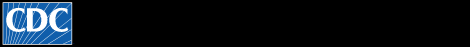 [Speaker Notes: Mechanism by which ACEs influence health and wellbeing throughout the life span

ACES have been found to have a graded dose-response relationship with 40+ outcomes to date, including cardio vascular disease, depression, substance abuse disorder, suicide, obesity,]
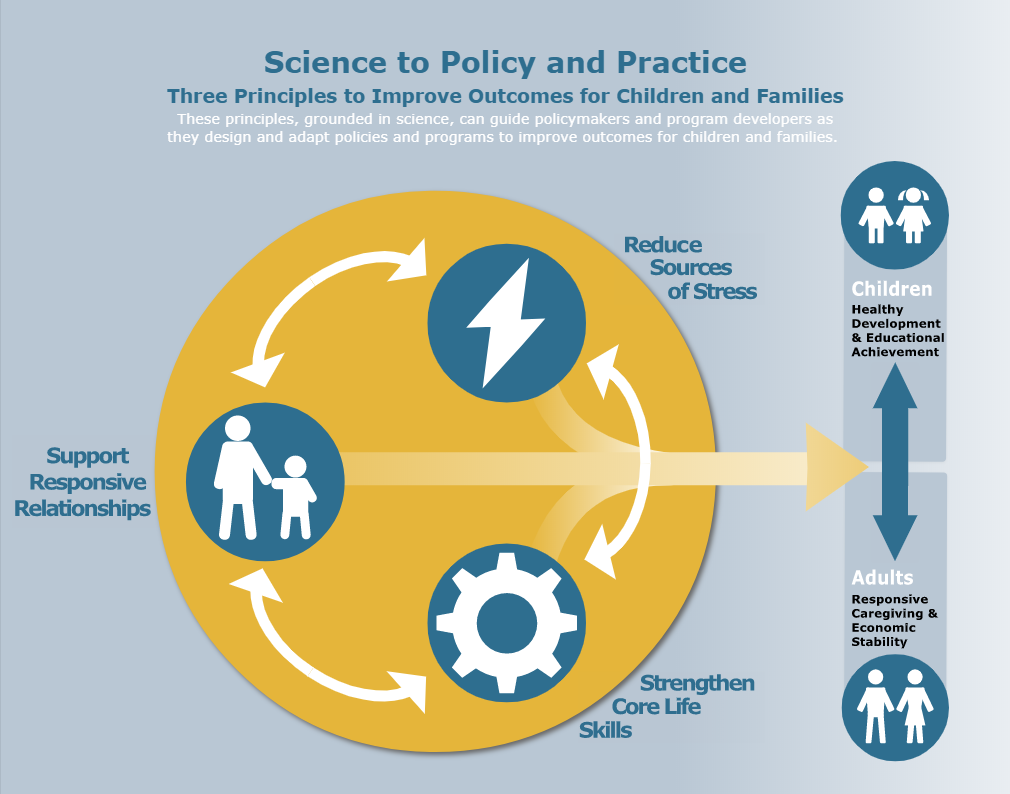 We Can Intervene
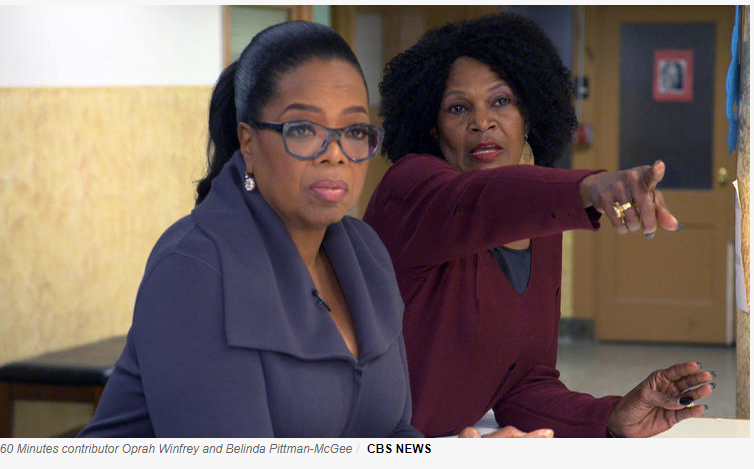 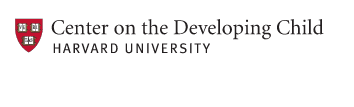 Family Resilience * Community Connection
Local Intervention: Worcester ACTs (Addresses Childhood Trauma)
Policy Options to Reduce Toxic Stress and Address Childhood Trauma
Questions and Discussion
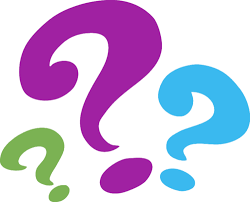 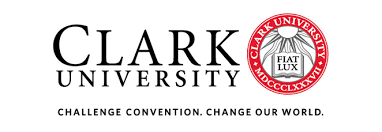